CHALLENGES AND OPPORTUNITIES OF POSTGRADUATE STUDIES IN MASS COMMUNICATION IN UNN
A presentation at the inaugural JPDS-Knowledge Hub seminar on Mixed Methods Research 
By
Ogbobe Ogochukwu on behalf of Prof. Nnanyelugo Okoro.
JULY1, 2022.
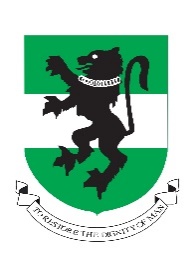 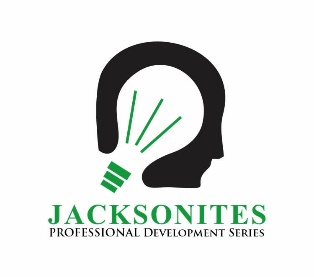 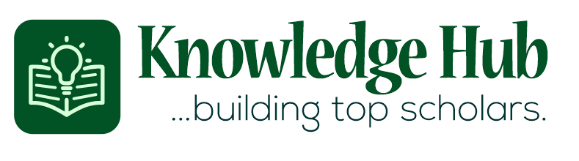 OUTLINE
Postgraduate studies in Mass Communication, UNN.

Challenges of postgraduate studies in mass communication in UNN,

 Opportunities of postgraduate studies in mass communication in UNN,  and 

Strengthening postgraduate studies in mass communication in UNN.
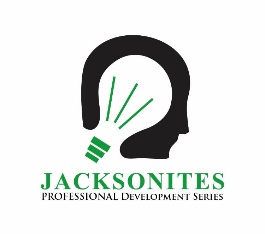 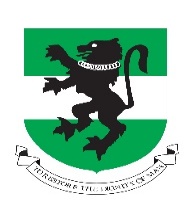 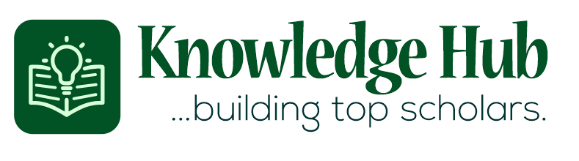 THE CHALLENGES
Its Structure

Nodes for research, capacity building and skills development to solve developmental and societal problems

Quality of teaching, learning and research at undergraduate level

Lack of students interest in research and related activities.
Unavailability of funds ( admission criteria)
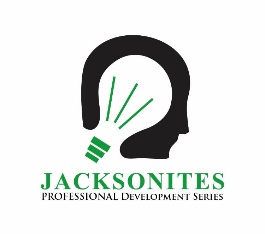 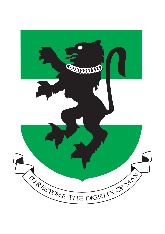 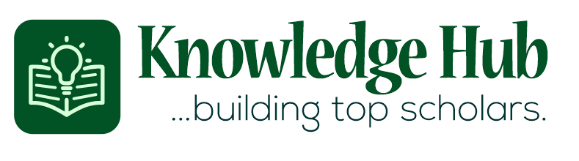 THE CHALLENGES CONT’D
The student/ Learner engagement
Navigating the postgraduate  environment
Faculty/ student ratio
Absence of research resource centre
Non-use or poor use of library resources as a result of library illiteracy.
Absence of data analysis and robust research communication
Near absence of motivational support to teachers and supervisors
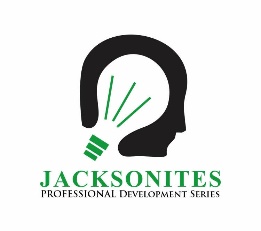 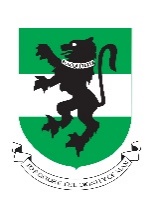 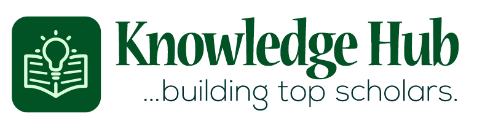 THE OPPORTUNITIES
Increased international support for higher order research. 


Other sources of postgraduate funding
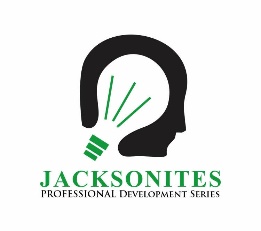 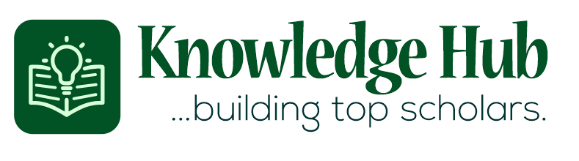 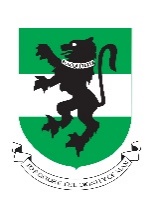 STRENTHENING POSTGRADUATE STUDIES
What has been done.


The communication luminaries in the late 1980’s.

Meeting the demands of the job market.

The MA, PGD & PhD Programmes respectively.
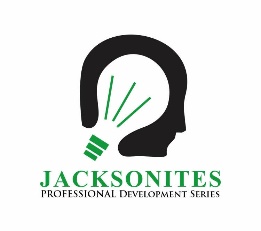 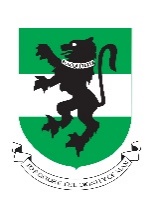 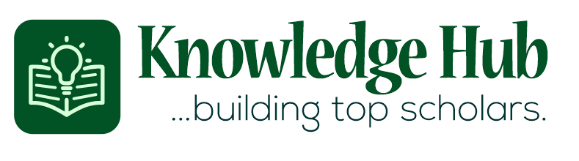 STRENTHENING POSTGRADUATE STUDIES CONT’D
The future:

Need for postgraduate classroom/hall 

Project and thesis topic selection and approval process

Student – faculty partnership
Training  and retraining opportunities.

Attitude to professionalism.

               

                    Thank you for your time.
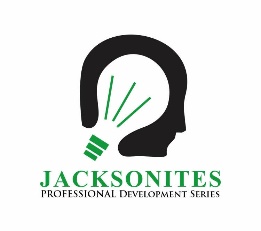 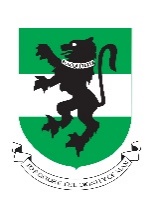 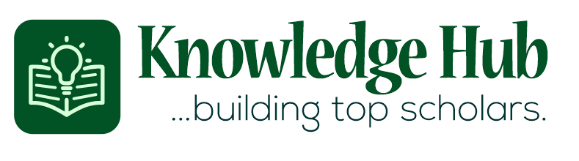 THANK YOU
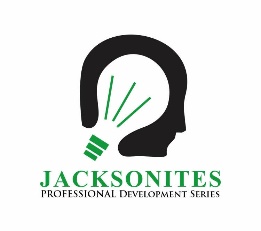 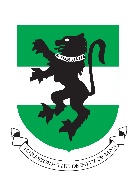 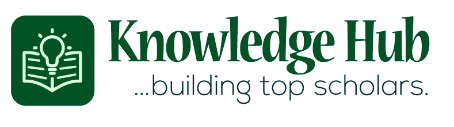